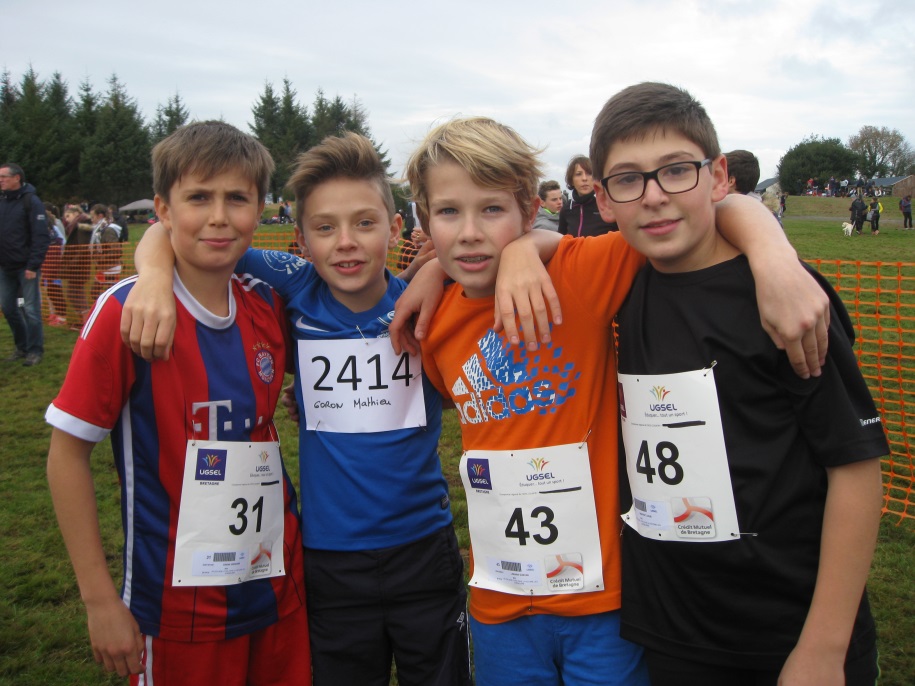 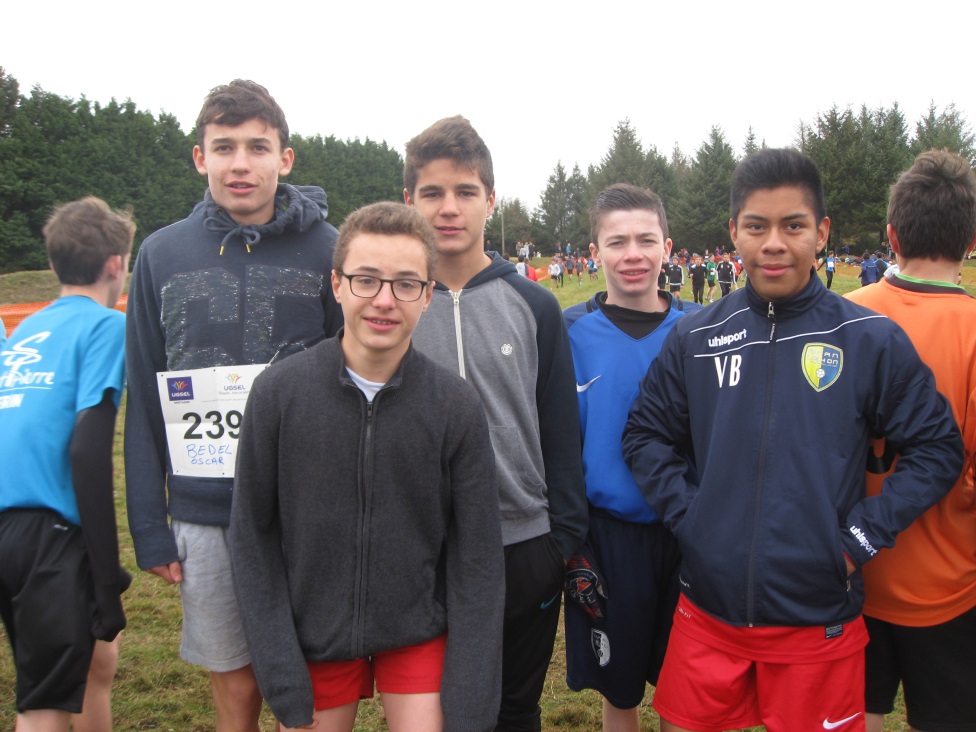 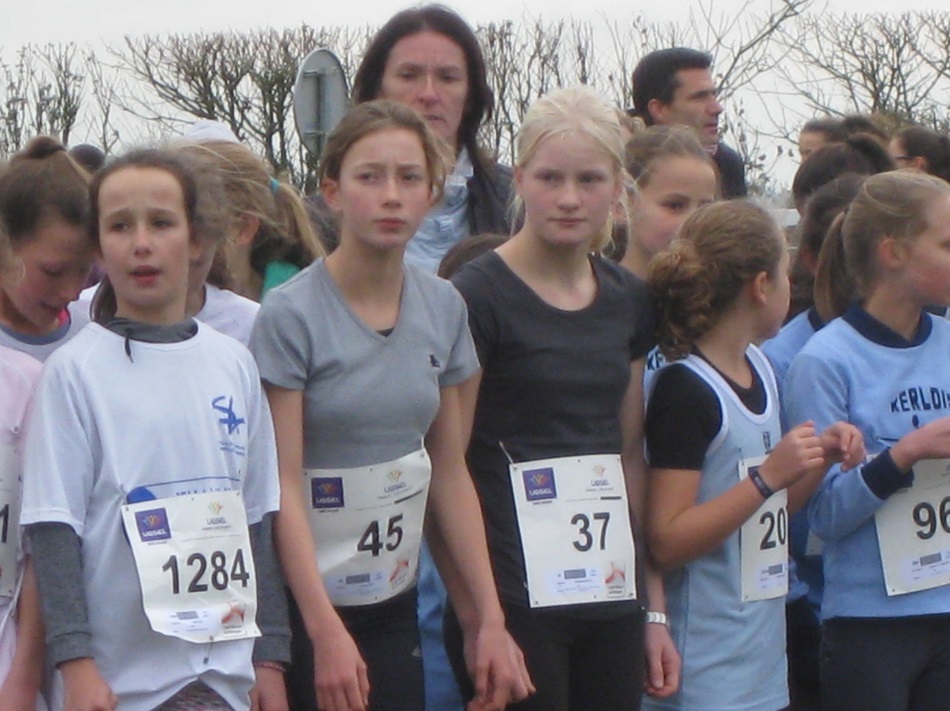 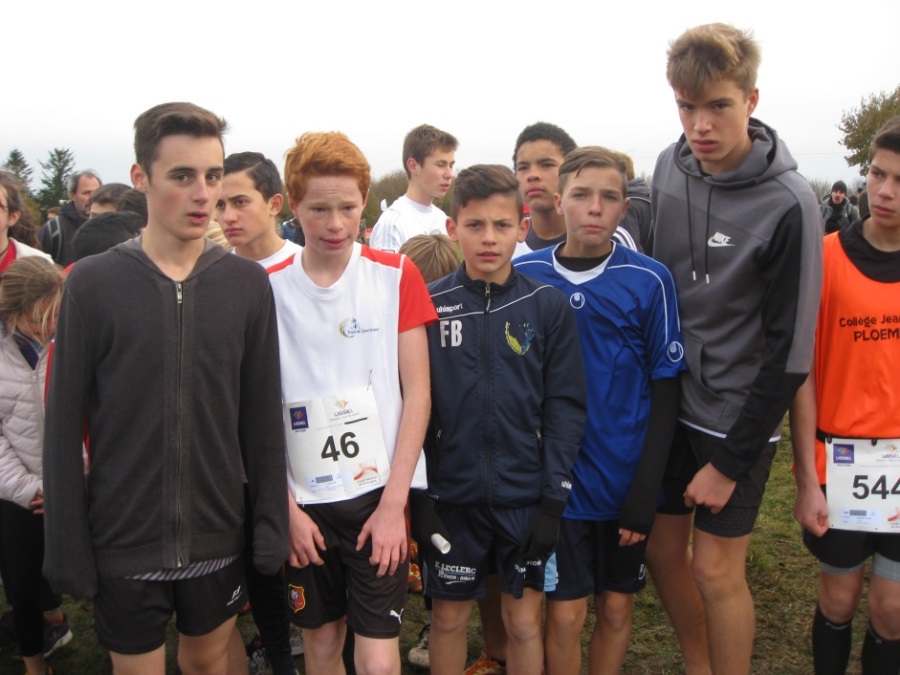 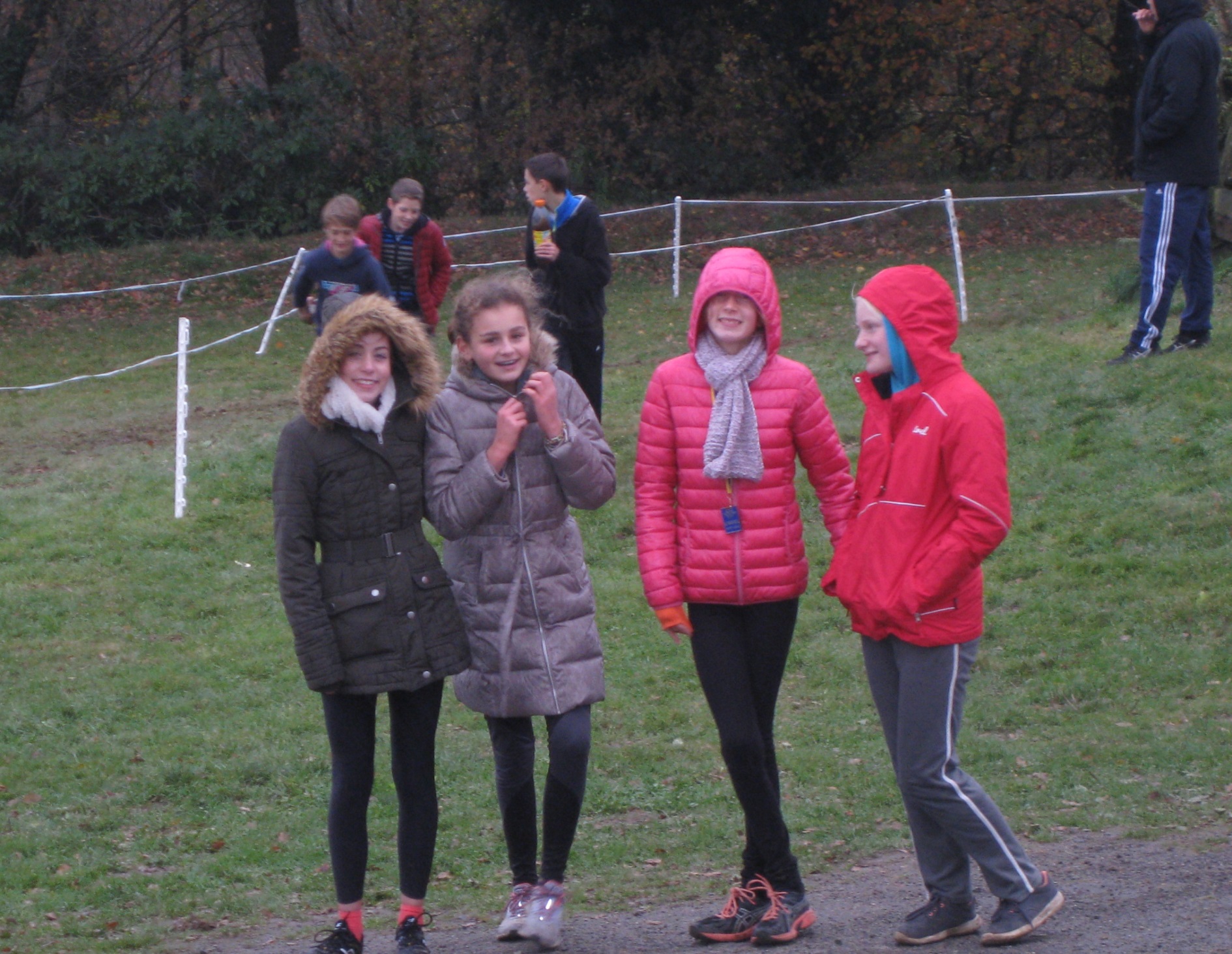 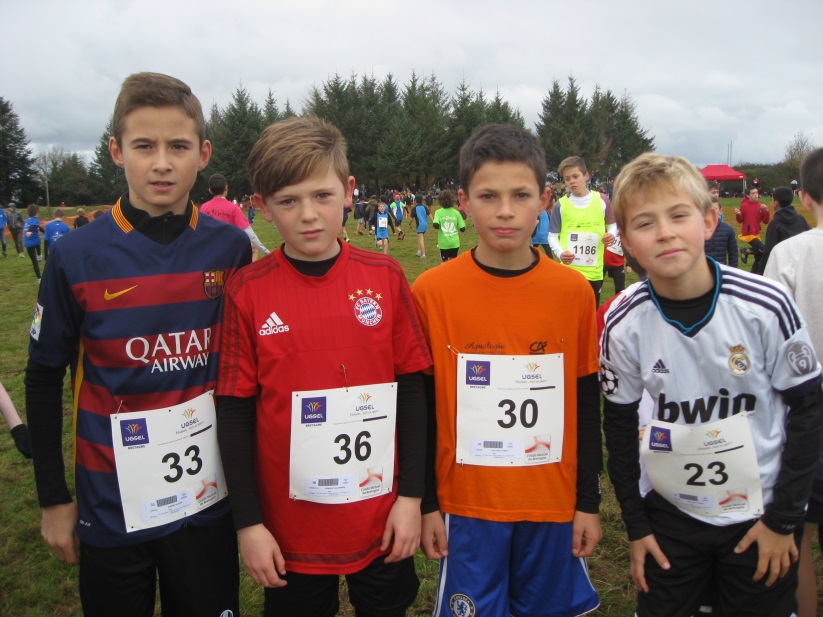 CROSS REGIONAL